МУНИЦИПАЛЬНОЕ АВТОНОМНОЕ ДОШКОЛЬНОЕ ОБРАЗОВАТЕЛЬНОЕ УЧРЕЖДЕНИЕ 
МУНИЦИПАЛЬНОГО ОБРАЗОВАНИЯ ГОРОД КРАСНОДАР 
«ЦЕНТР РАЗВИТИЯ РЕБЁНКА – ДЕТСКИЙ САД № 201»
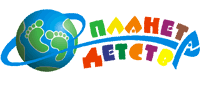 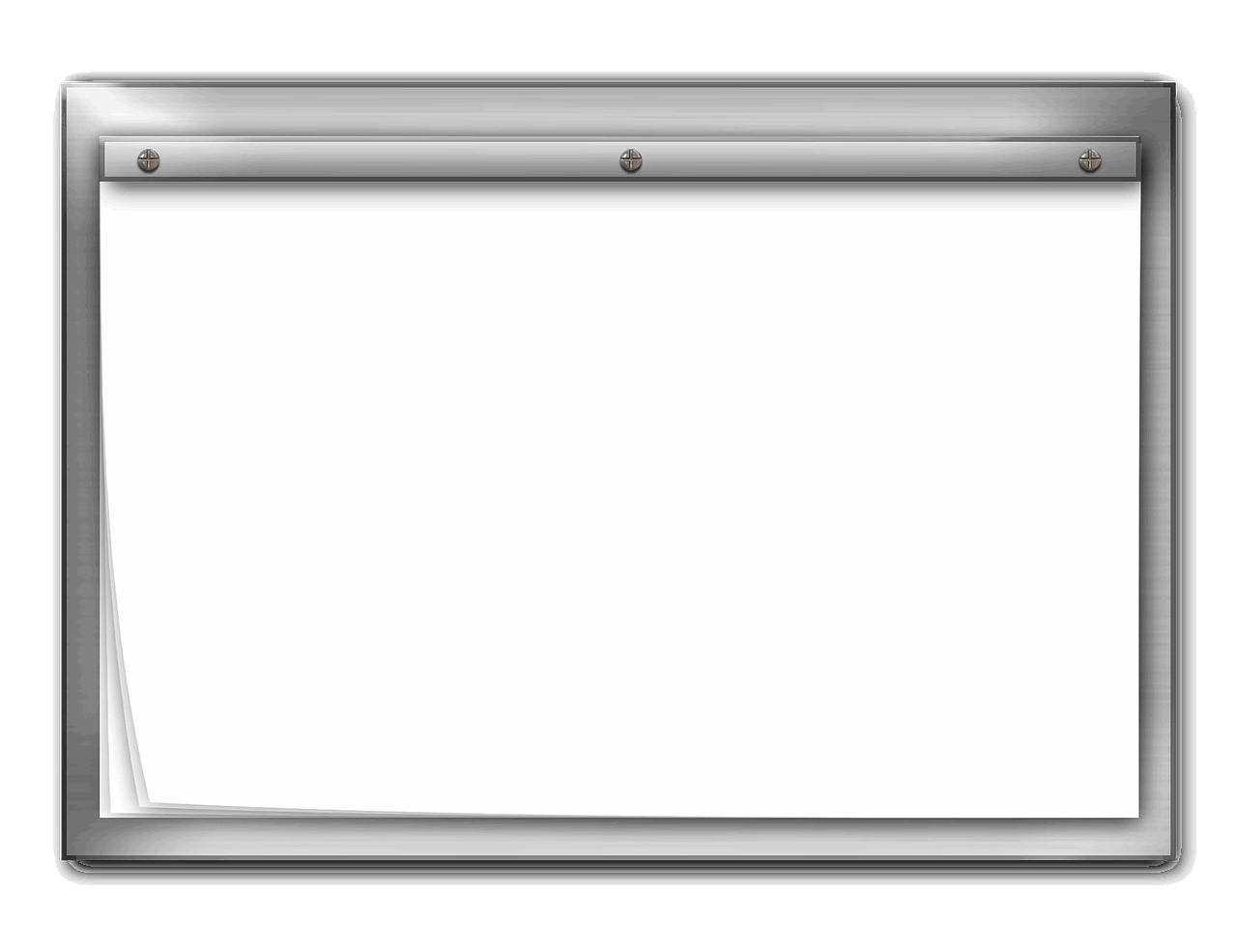 ИННОВАЦИОННОЙ ПРОЕКТ
«Повышение качества дошкольного образования через оптимизацию педагогической диагностики ДОО»
отчет МИП
Руководитель проекта: Чумакова Елена Викторовна
Образовательная система в Российской Федерации
ПЕДАГОГИЧЕСКАЯ ДИАГНОСТИКА
ЗАДАЧИ ПЕДАГОГИЧЕСКОЙ ДИАГНОСТИКИ
ФГОС ДО п. 3.2.3. Результаты педагогической диагностики могут       использоваться исключительно для решения следующих образовательных задач:
1) индивидуализации образования (в том числе поддержки ребенка, построения его образовательной траектории или профессиональной коррекции особенностей его развития);
2) оптимизации работы с группой детей.
Инструментарий оценки качества дошкольного образования
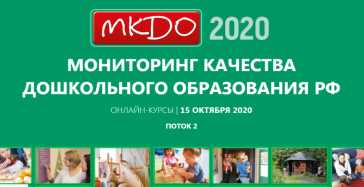 ШКАЛЫ МКДО 3-7
3.1. Предусмотрена педагогическая
работа по изучению развития
воспитанников по всем
образовательным областям,
выявлению их индивидуальных
потребностей и способностей,
интересов и инициатив,
потребностей родителей в
образовании своих детей.
3.2. Предусмотрены процедуры
документирования динамики
развития. Напр., процессы
наблюдения и документирования
процессов описаны в ООП ДО и/или других документах ДОО.
ПРОБЛЕМА
Место и время диагностики
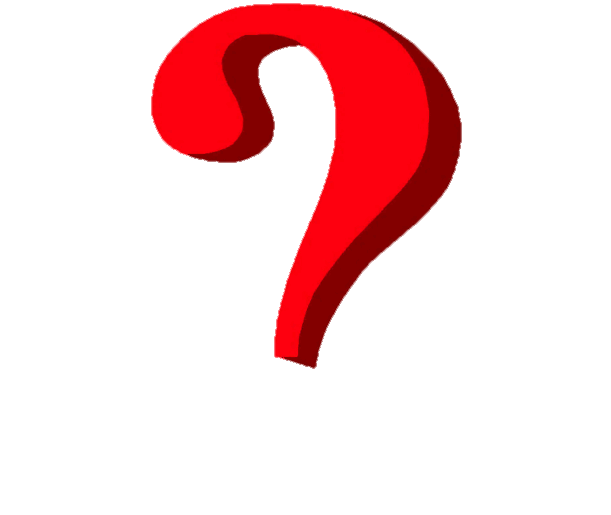 По каким параметрам проводить диагностику
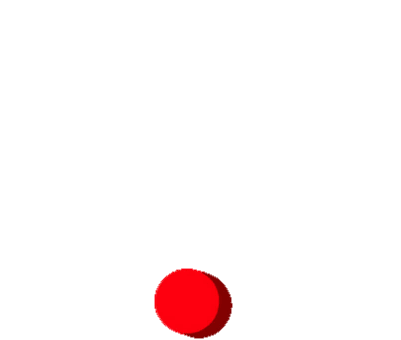 Где фиксировать
Как поддержать ребенка в его индивидуальности
ПРОБЛЕМА
В имеющихся инструментариях не прописаны основные значимые показатели для педагогической диагностики,  позволяющие объективно, без временных затрат, при этом качественно оценить динамику индивидуального развития детей с целью решения задач  п. 3.2.3.  ФГОС ДО».
ТЕМА МИП
Повышение качества дошкольного образования через оптимизацию педагогической диагностики ДОО.
Цель проекта: повышение качества образования в ДОО через оптимизацию педагогической диагностики.

 Задачи проекта:
Определить значимые показатели педагогической диагностики.
Изучить и проанализировать инструментарий для проведения педагогической диагностики, удовлетворяющий требования  ФГОС ДО.
Повысить компетентности педагогов  в вопросах проведения педагогической диагностики.
Разработать и систематизировать инструментарий для проведения педагогической диагностики.
Разработать алгоритмы сбора, обработки, систематизации результатов педагогической диагностики для решения задач ФГОС ДО п. 3.2.3.
 Создать продукт инновационной деятельности «Педагогическая диагностика – путь к индивидуализации дошкольного образования».
ЗАДАЧИ НА 2021 – 2022 УЧ.Г.
Изучение научно-методической литературы в рамках проблематики.
Разработка и утверждение документации, регламентирующей деятельность педагогов-исследователей (локальные акты, договоры).
Повышение компетентности педагогов  в вопросах педагогической диагностики.
Определение значимых показателей педагогической диагностики.
Разработка инструментов для проведения педагогической диагностики.
Разработка механизмов проведения педагогической диагностики.
СОДЕРЖАНИЕ ИННОВАЦИОННОЙ ДЕЯТЕЛЬНОСТИИЗУЧЕНИЕ НАУЧНО-МЕТОДИЧЕСКОЙ ЛИТЕРАТУРЫ
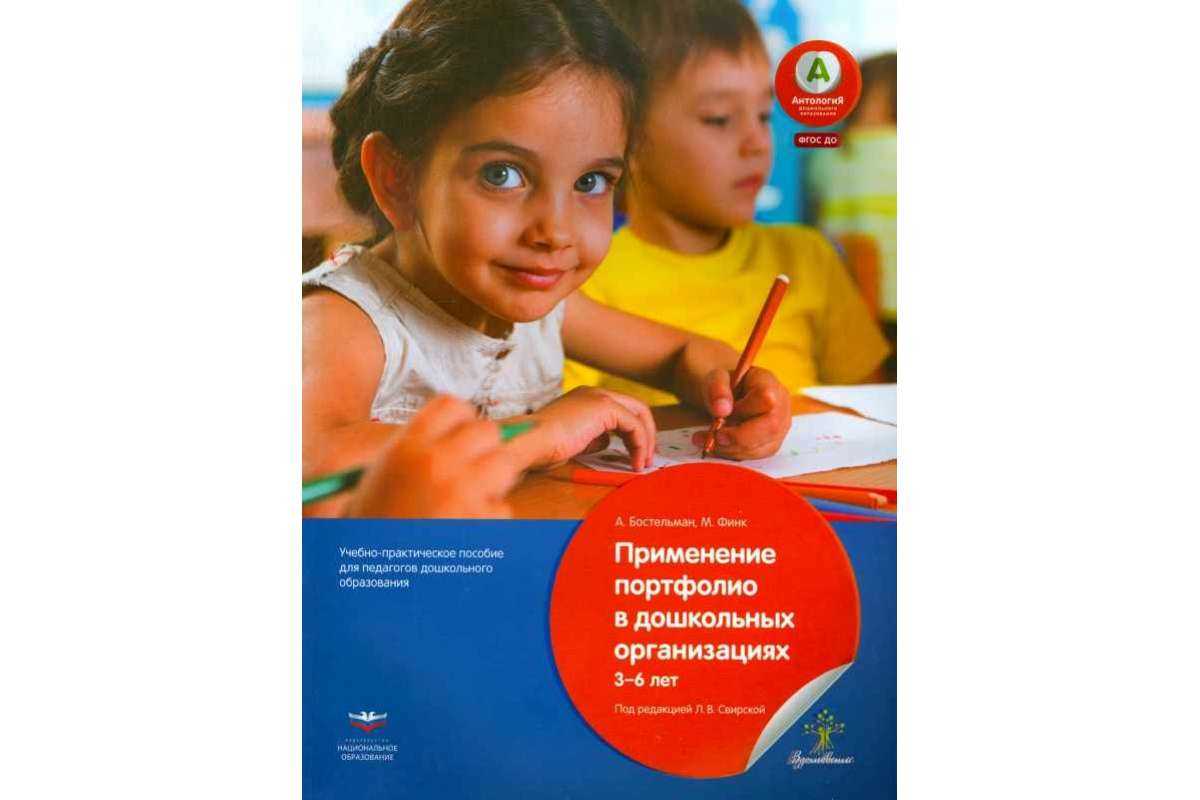 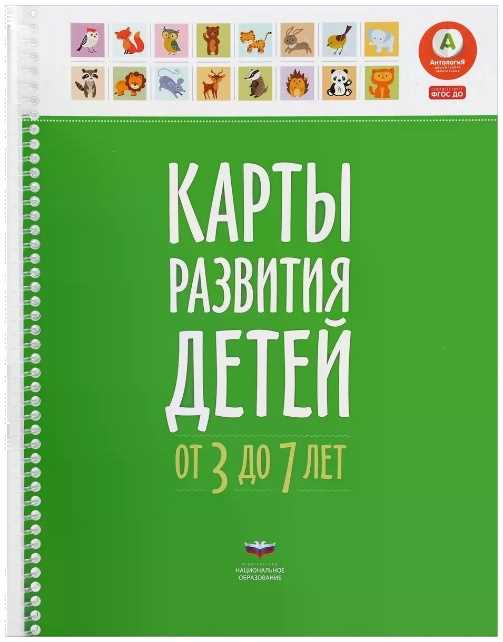 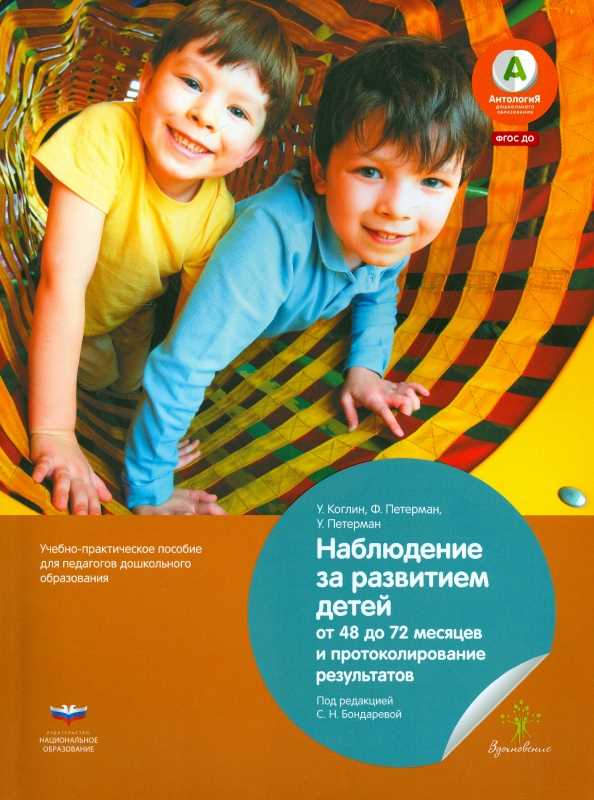 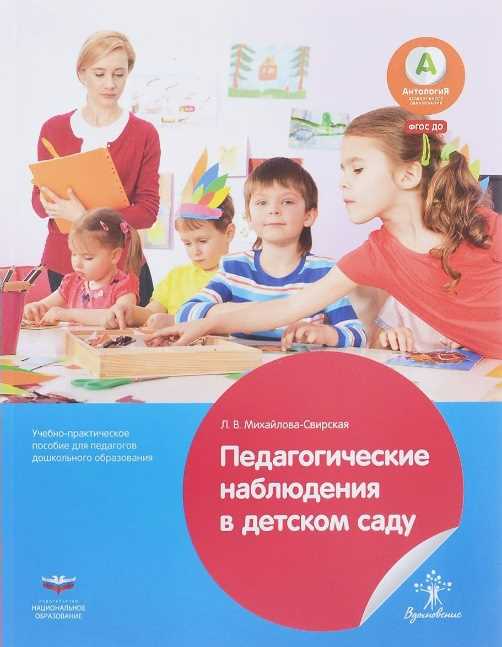 СОДЕРЖАНИЕ ИННОВАЦИОННОЙ ДЕЯТЕЛЬНОСТИЭКРАН ПРОФЕССИОНАЛЬНОГО РАЗВИТИЯ
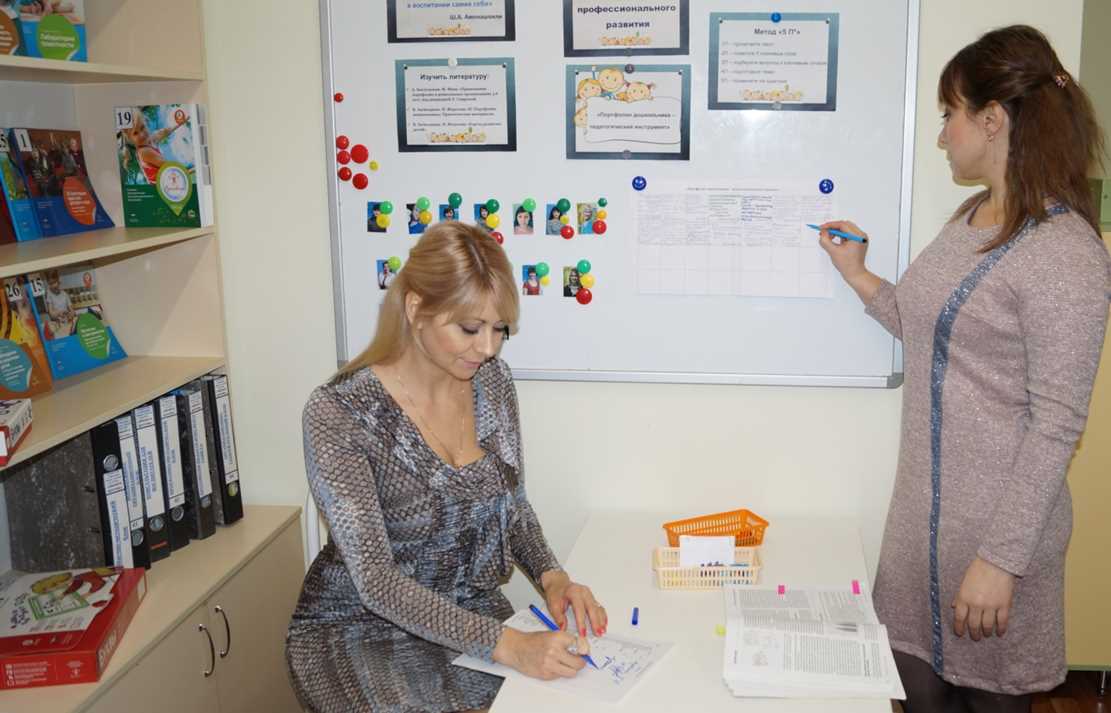 СОДЕРЖАНИЕ ИННОВАЦИОННОЙ ДЕЯТЕЛЬНОСТИМОЗГОВОЙ ШТУРМ
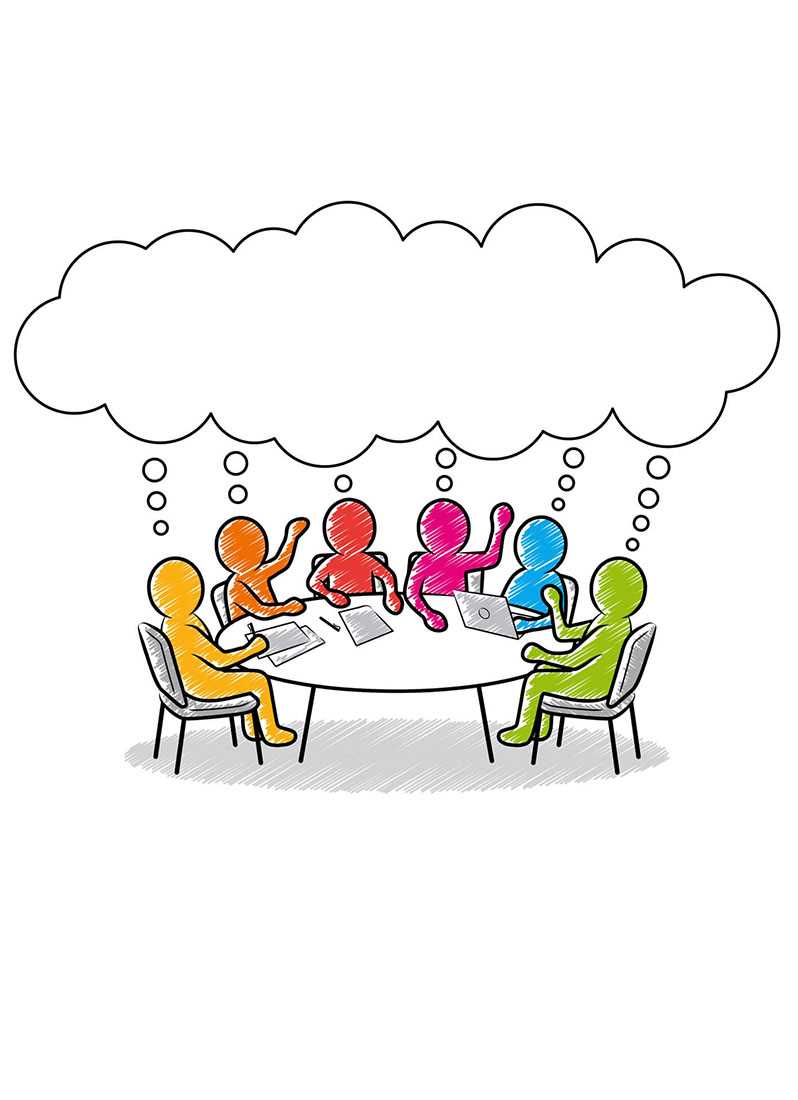 ЗНАЧИМЫЕ ПОКАЗАТЕЛИ РАЗВИТИЯ
 ДЕТЕЙ ДОШКОЛЬНОГО ВОЗРАСТА
Значимые показатели
 развития дошкольника
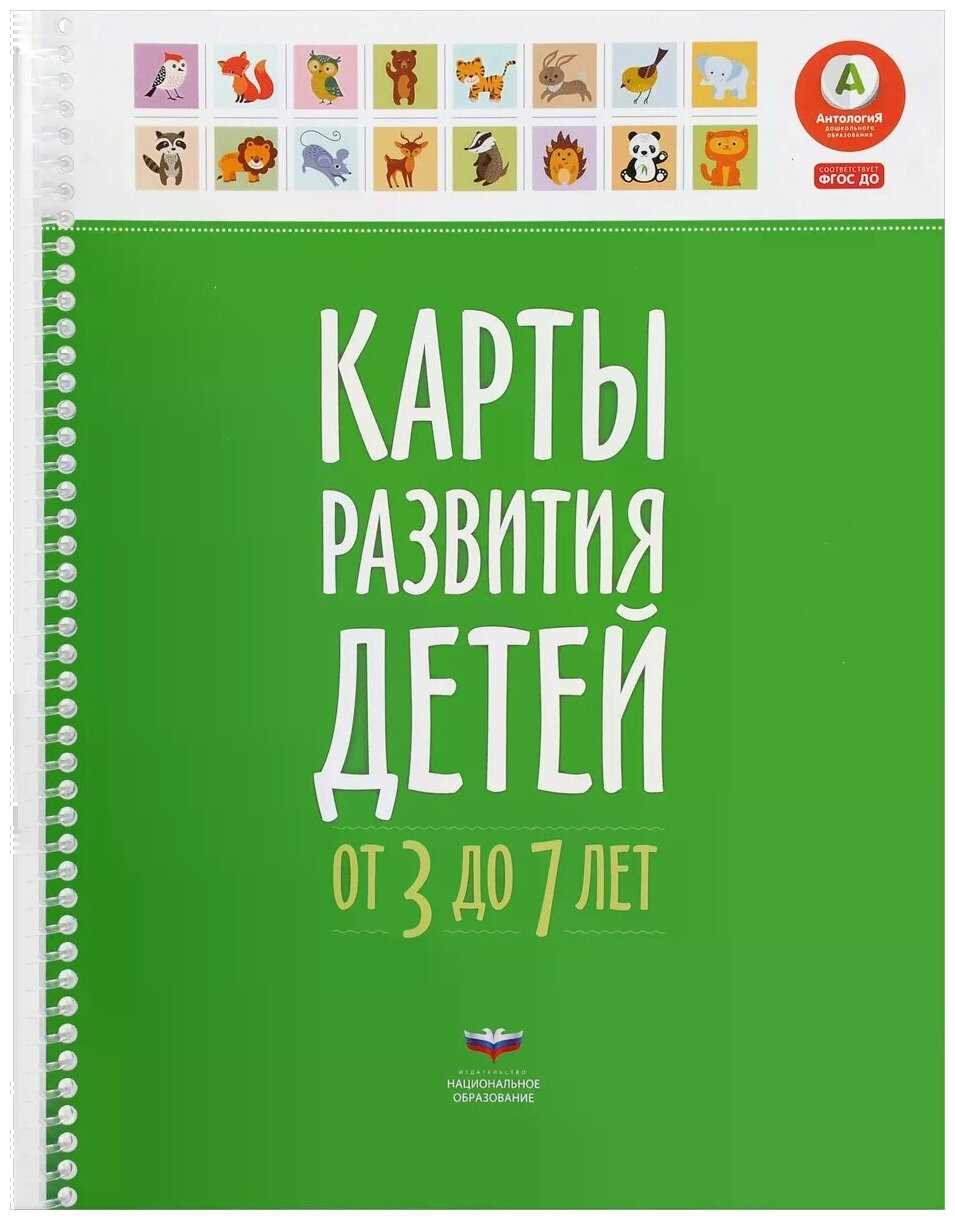 Оценка индивидуального 
развития детей
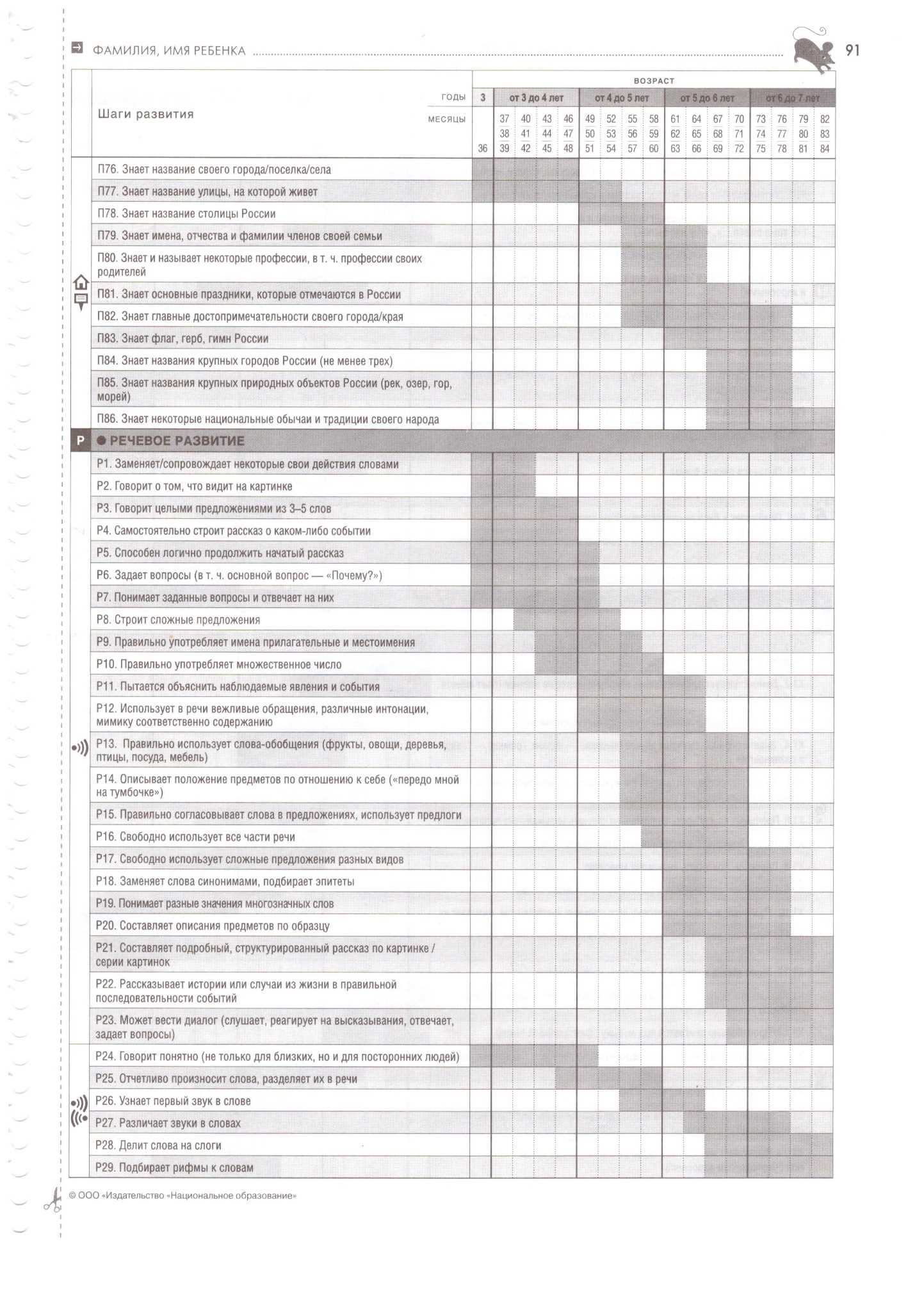 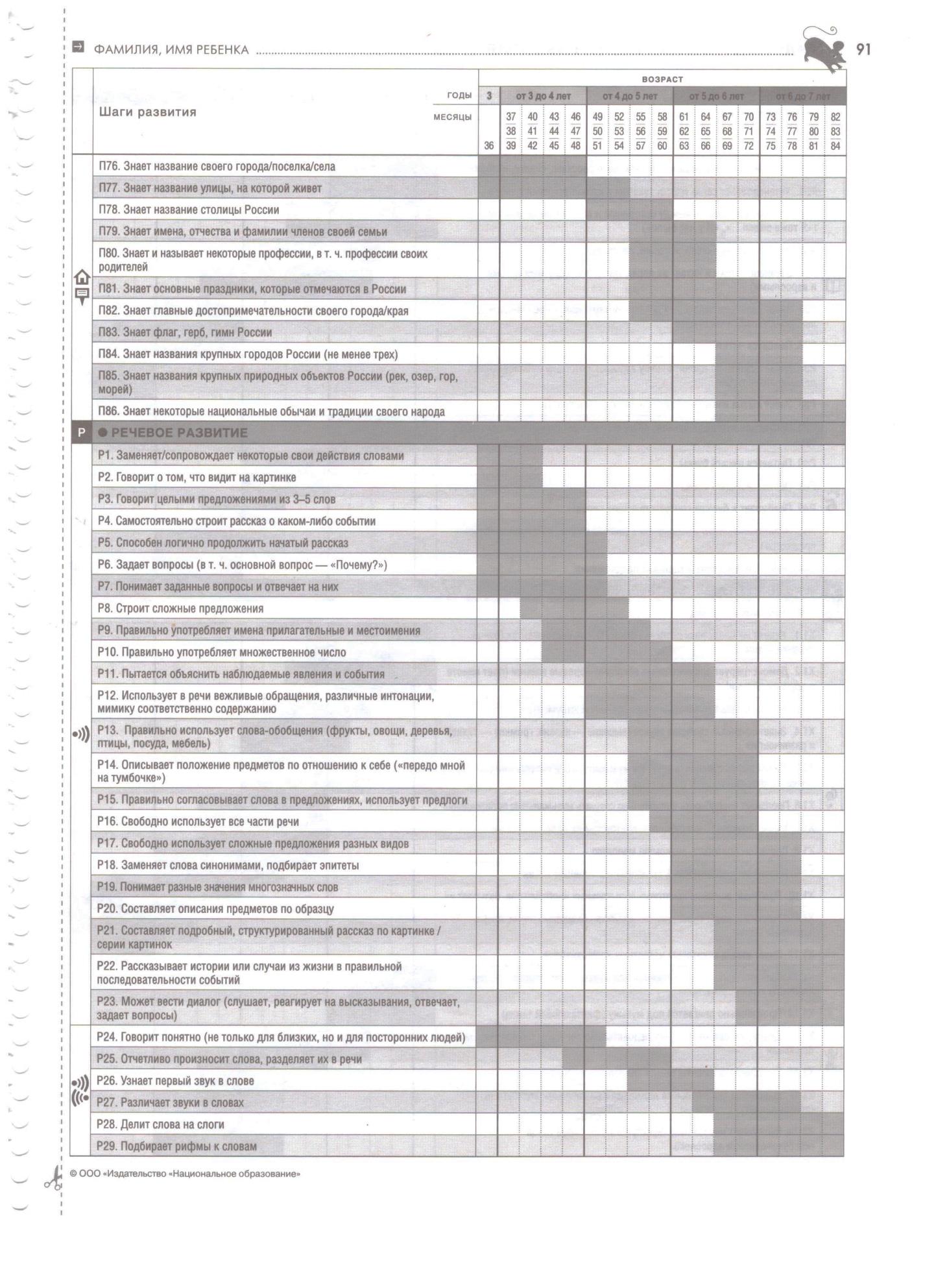 Значимые признаки, отражающие «шаги развития»
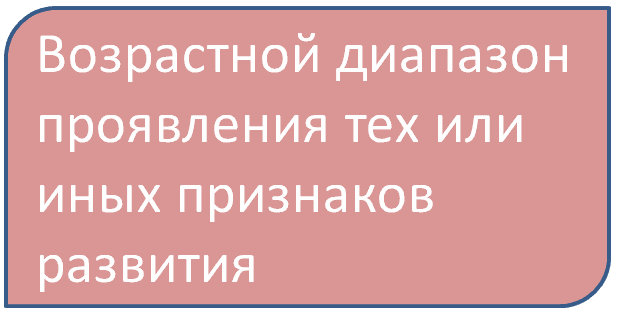 СЕМИНАР-ПРАКТИКУМ«Методика ведения педагогических наблюдений»
Мы наблюдаем за детьми чтобы:
увидеть изменения в их развитии;
определить интересы и потребности  каждого ребенка;
выяснить, что он предпочитает, какие занятия выбирает;
выбрать правильные педагогические стратегии: не тратить время на обучение тому, что дети уже знают и не учить тому, что пока не является их актуальной  потребностью;
видеть как опыт, полученный в совместной деятельности, трансформируется и используется в самостоятельной деятельности;
внести изменения в развивающую среду;
 понять, что происходит с ребенком, распознать причины его поведения.
ЧТО? ГДЕ? КОГДА?деловая игра
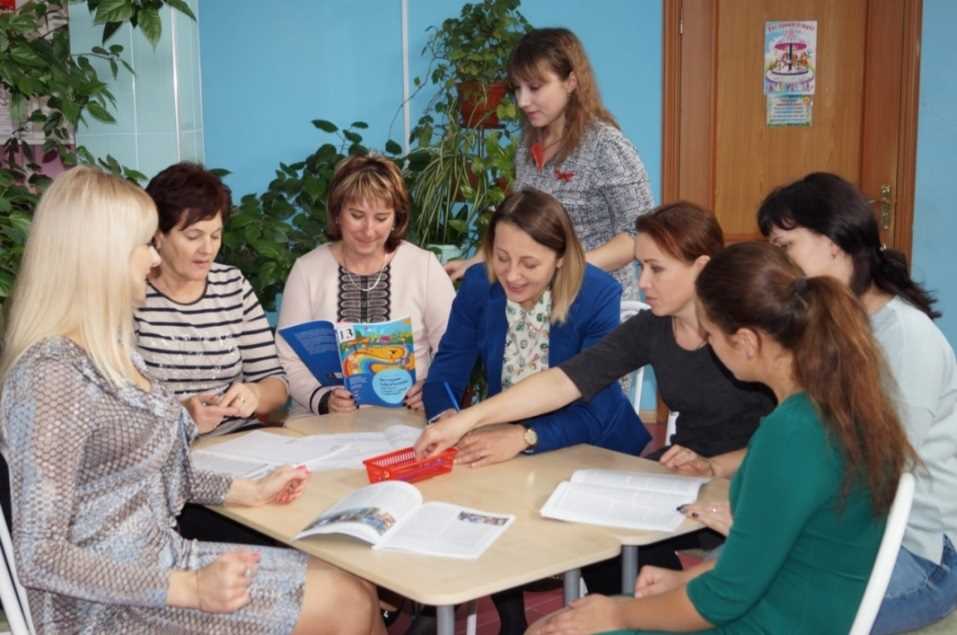 ЧТО? ГДЕ? КОГДА? по каким параметрам оценивать
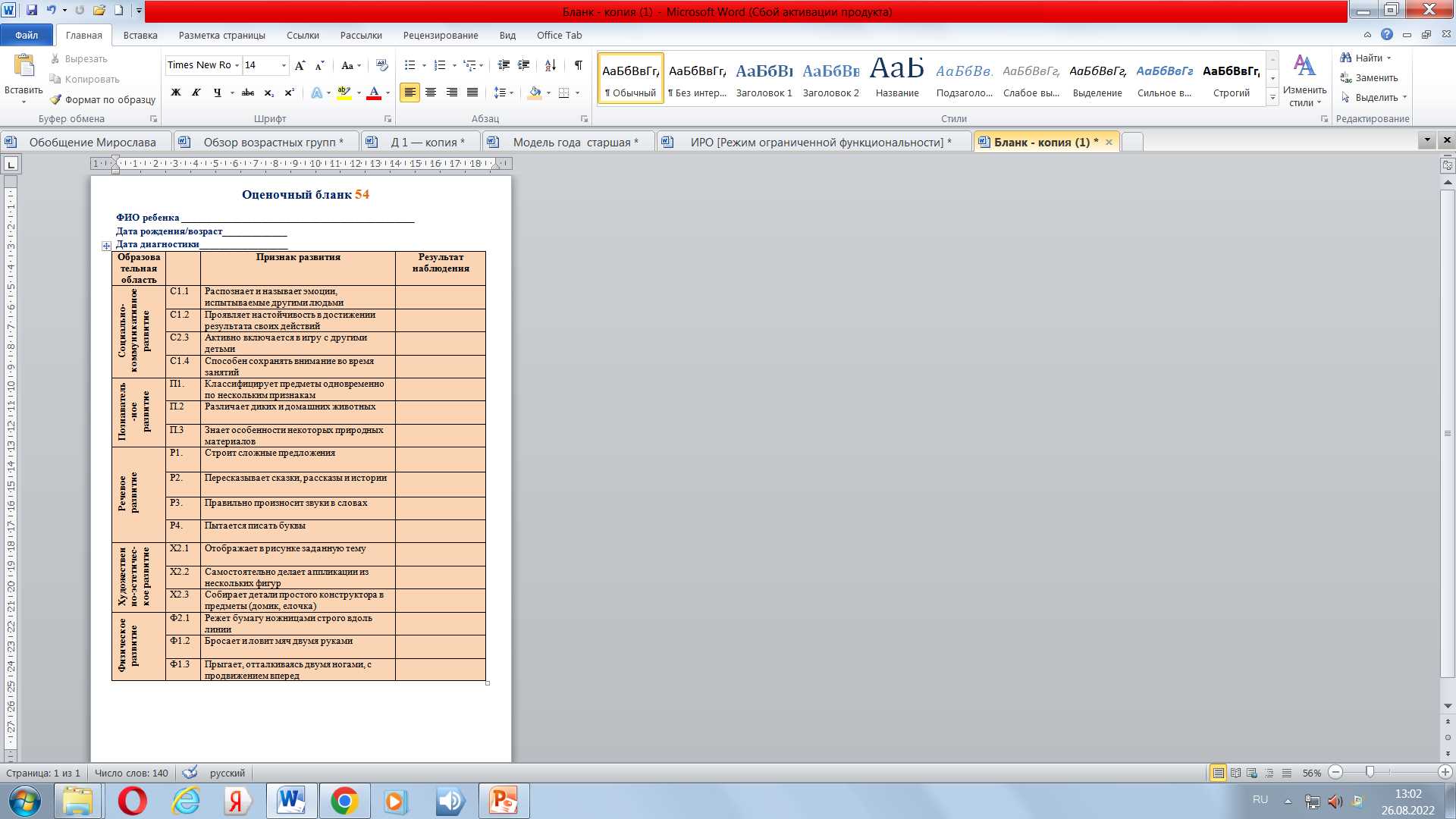 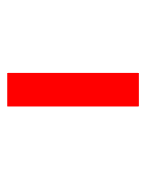 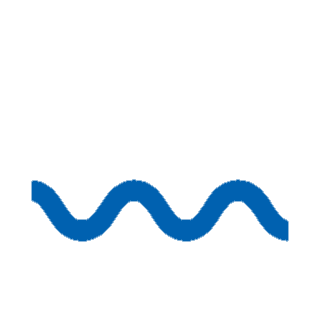 ЧТО? ГДЕ? КОГДА?место и время диагностики
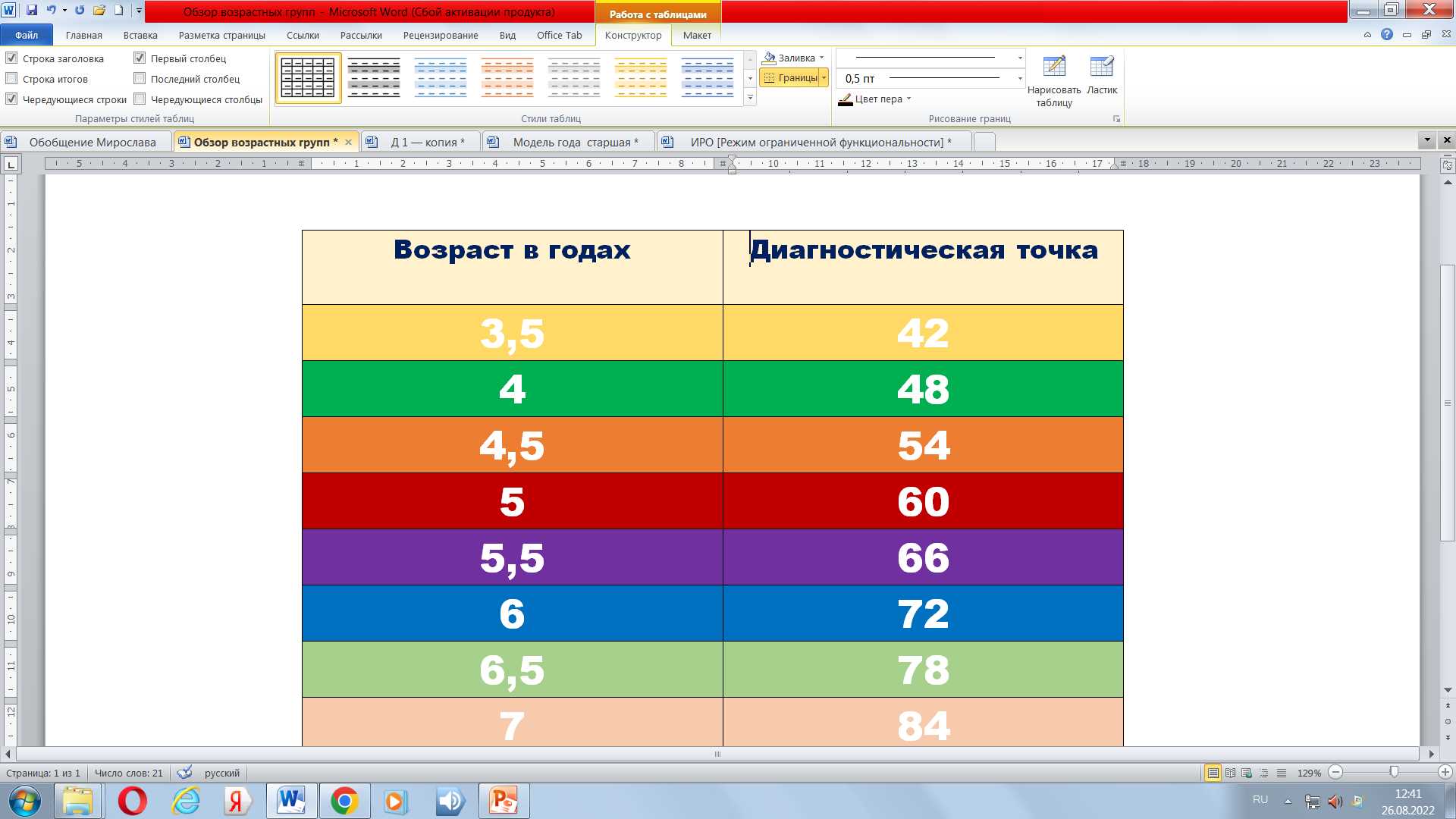 ЧТО? ГДЕ? КОГДА?место и время диагностики
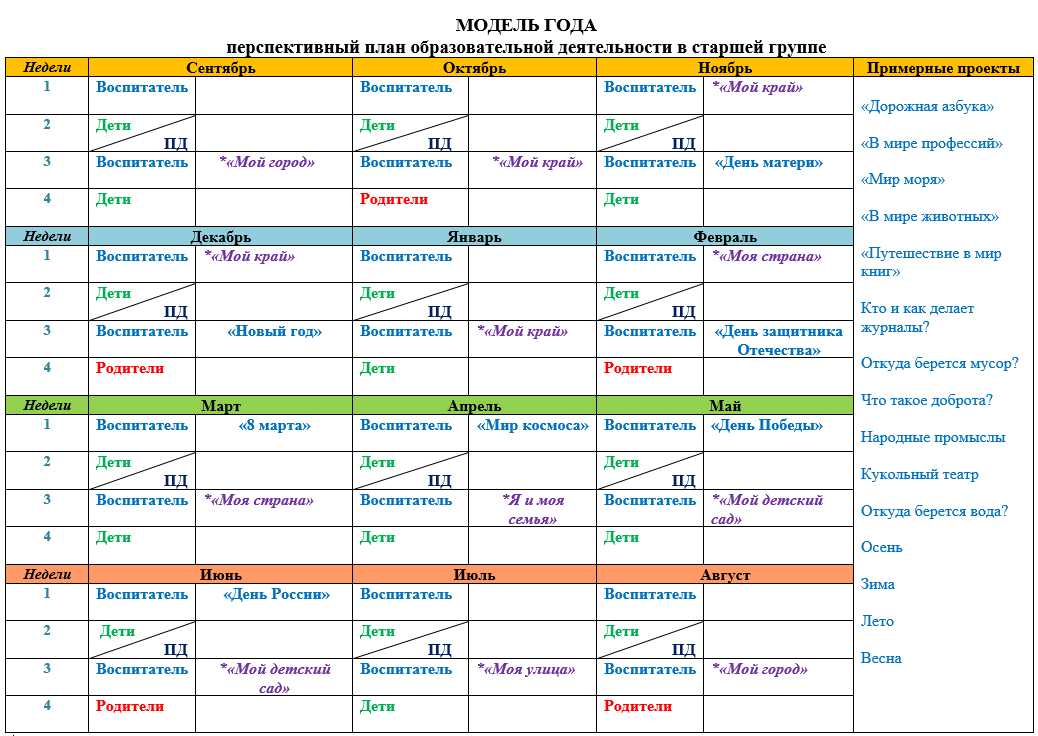 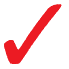 2-я  неделя каждого месяца в процессе  совместной и самостоятельной деятельности
Место и время диагностики
ЧТО? ГДЕ? КОГДА?место и время диагностики
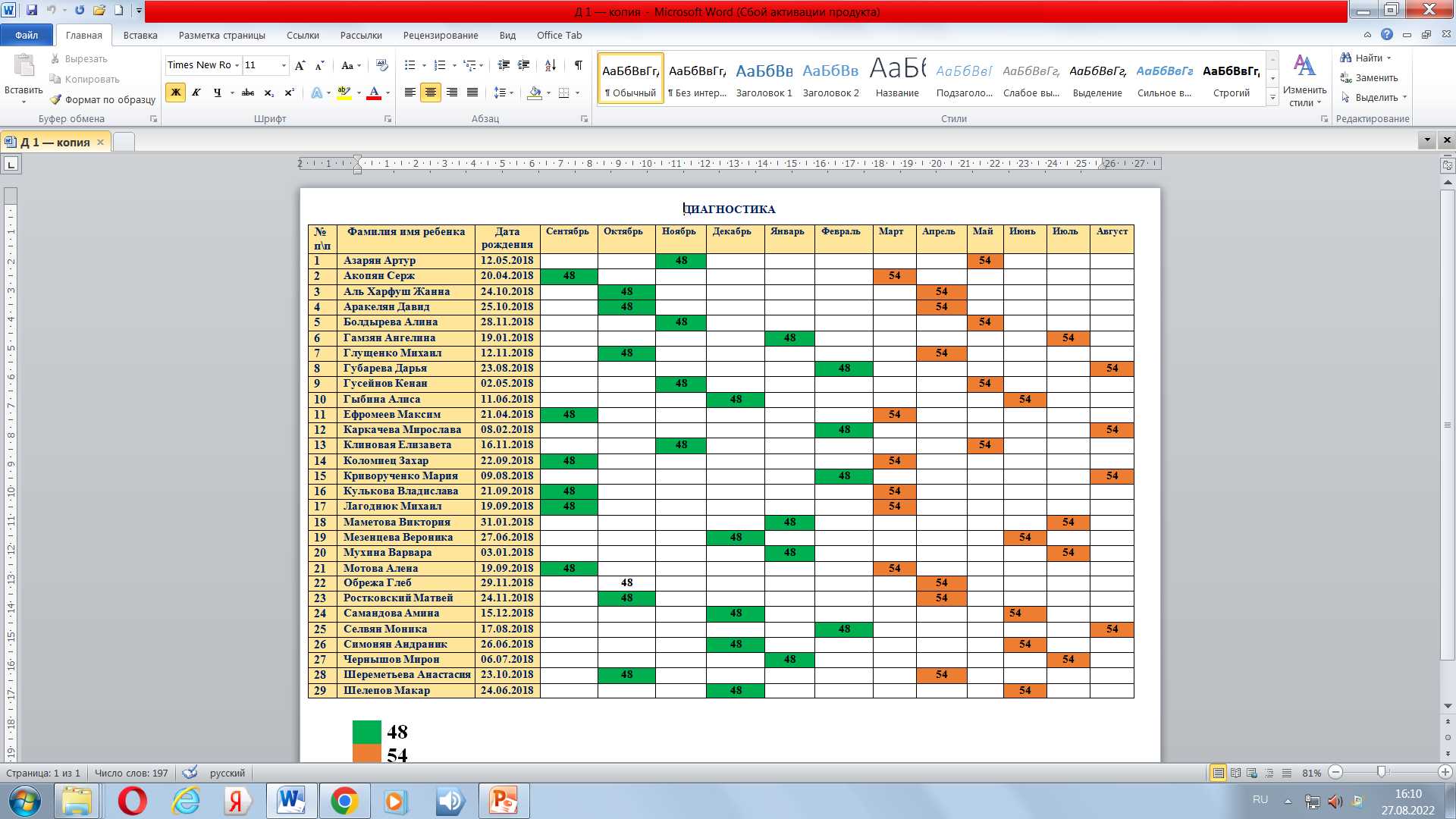 ЧТО? ГДЕ? КОГДА?где фиксировать
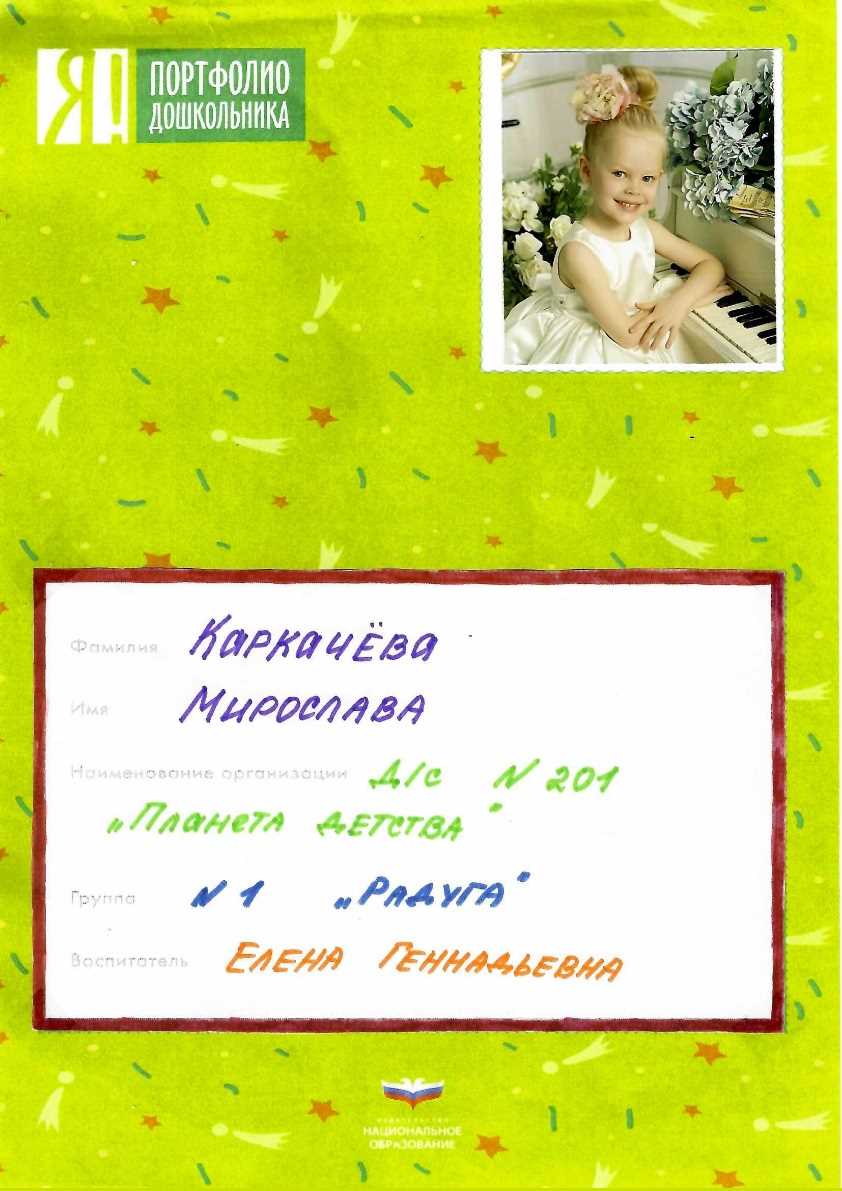 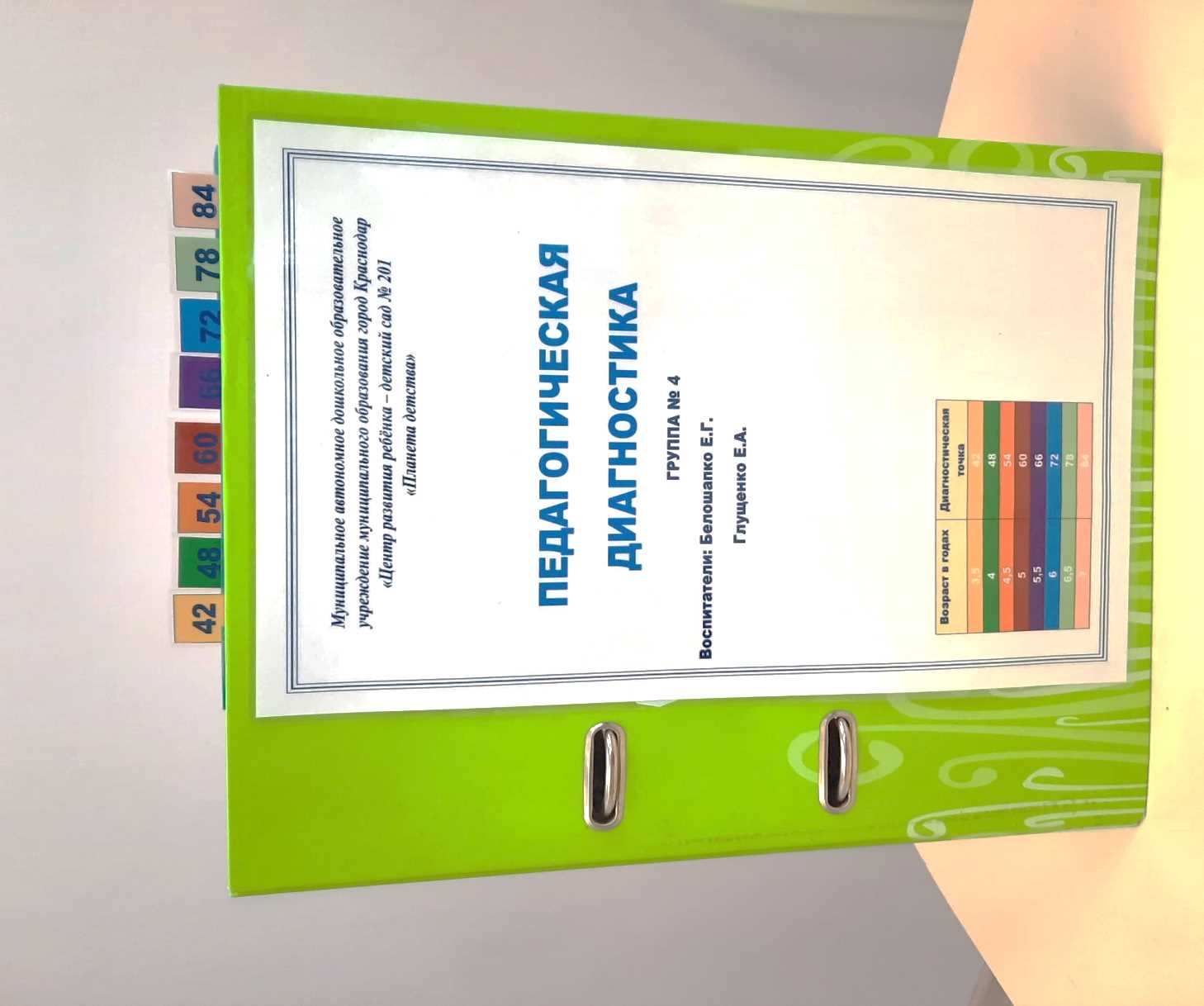 МЕХАНИЗМ ПРОВЕДЕНИЯ ПЕДАГОГИЧЕСКОЙ ДИАГНОСТИКИЧТО?  ГДЕ? КОГДА?
ДИССЕМИНАЦИЯ
 результатов диагностики
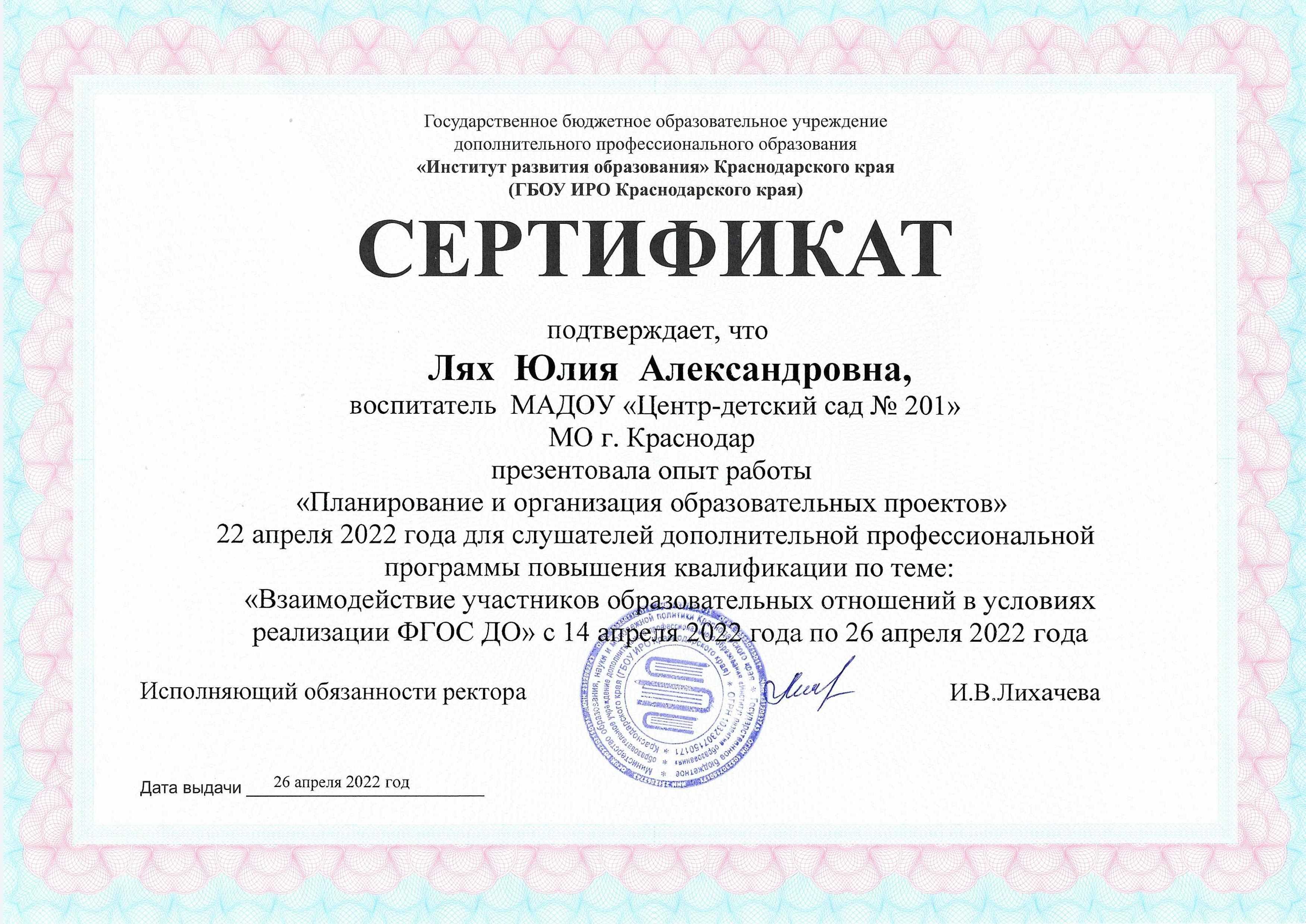 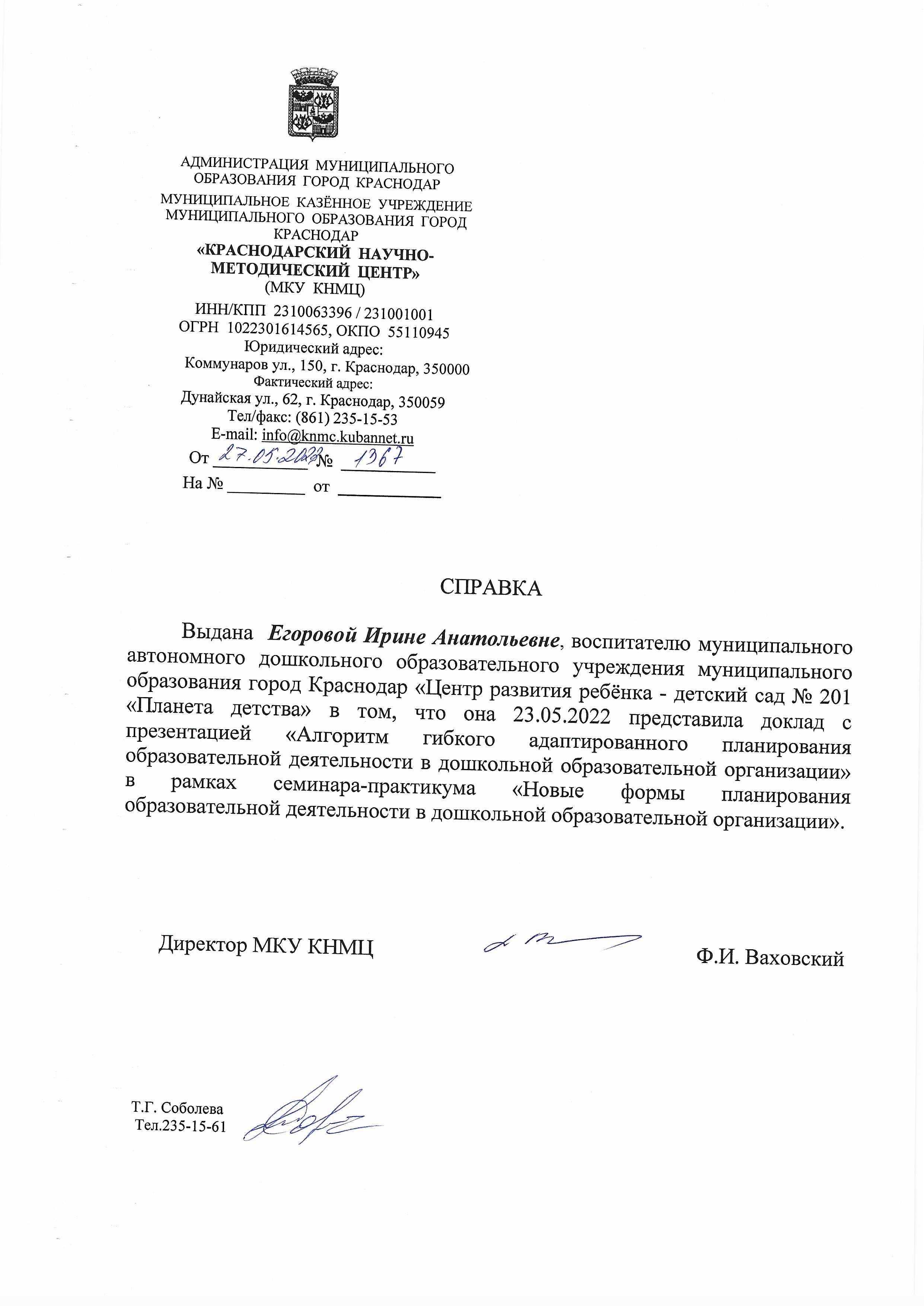 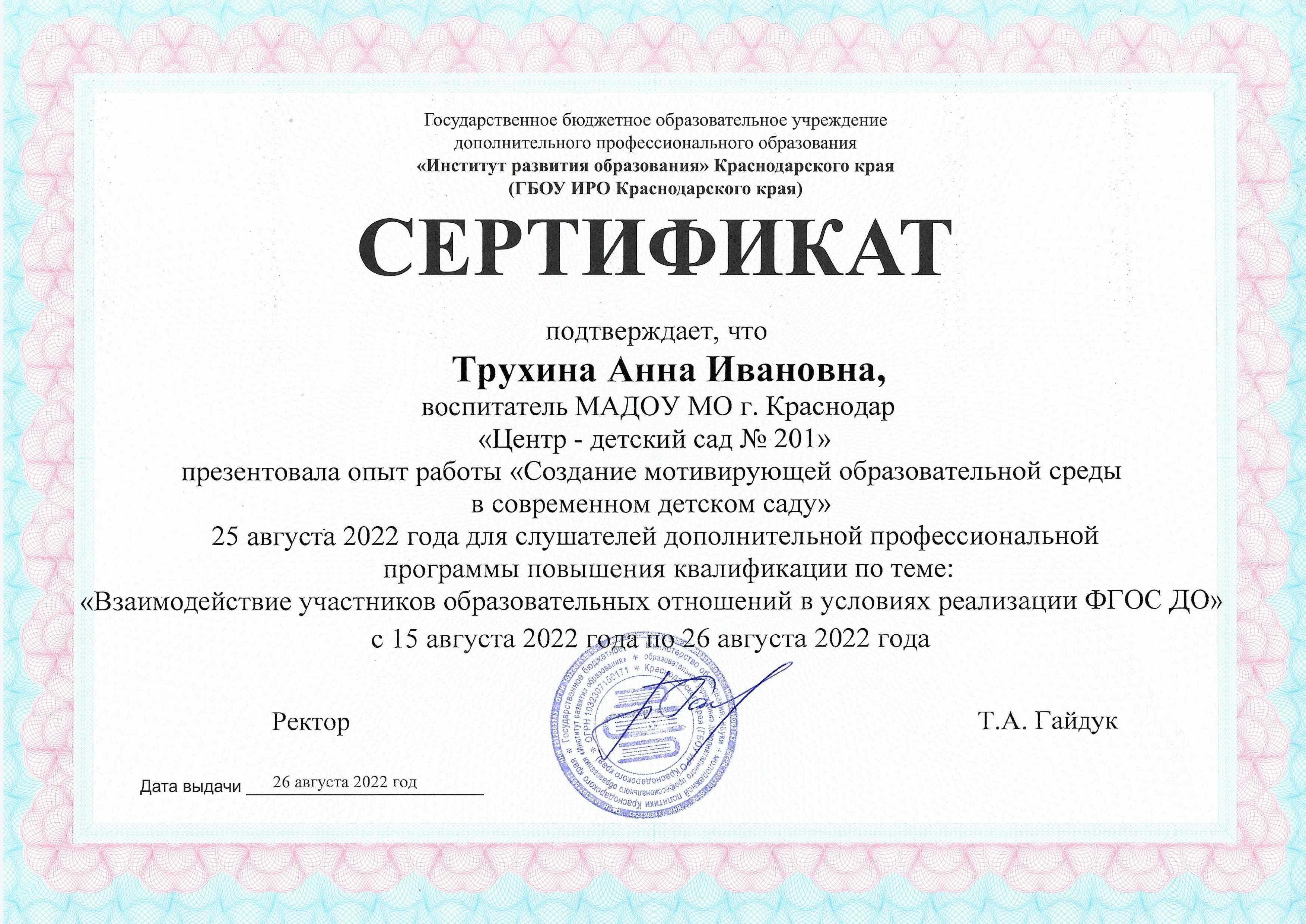 ДИССЕМИНАЦИЯ
 результатов диагностики
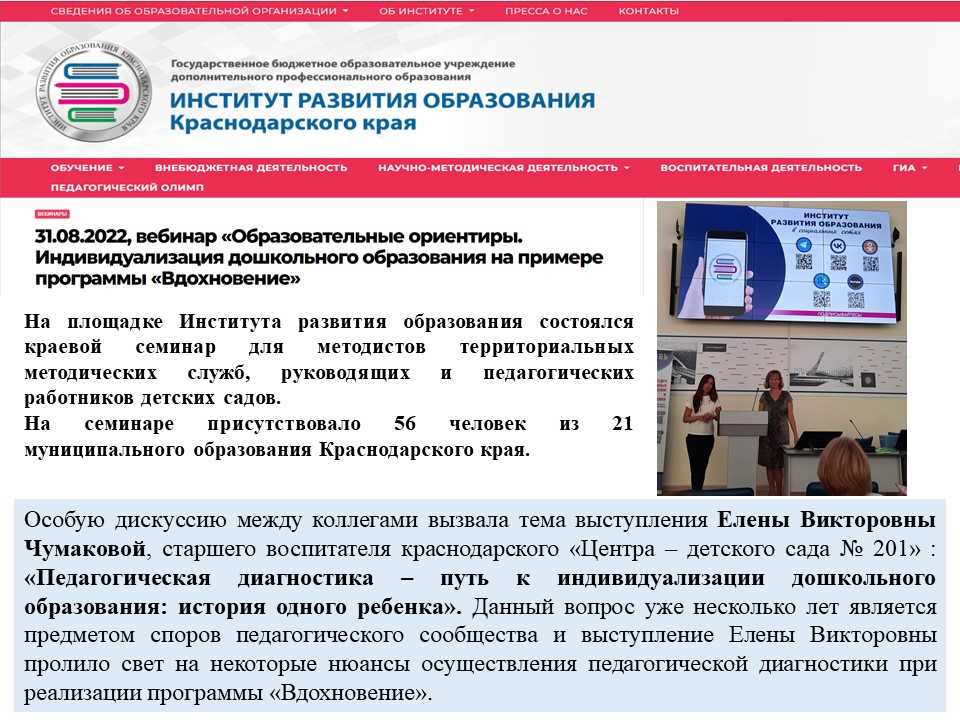 ДИССЕМИНАЦИЯ
 результатов диагностики
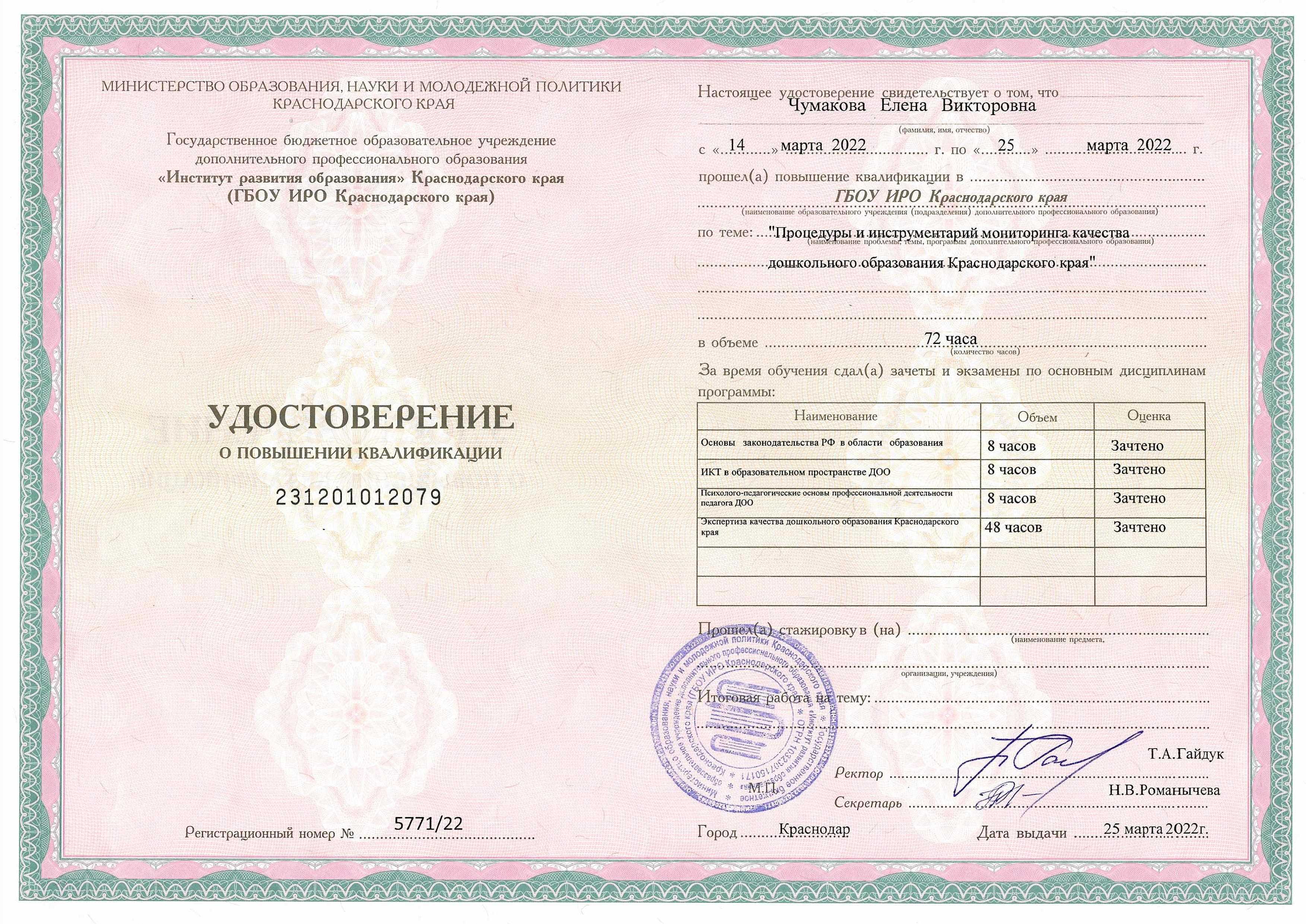 Задачи  II   этапа
Разработка диагностических кейсов, включающих  оценочные бланки и инструментарий для проведения педагогической диагностики, на диагностические точки 42 – 78.
Создать условия для повышения  компетентности педагогов  в проведении педагогической диагностики и разработке микропрограмм психолого-педагогической поддержки ребенка.
Апробировать и внедрить разработанный инструментарий для проведения  педагогической диагностики в образовательный процесс ДОО.
Разработка методических рекомендаций «Педагогическая диагностика – путь к индивидуализации дошкольного образования».
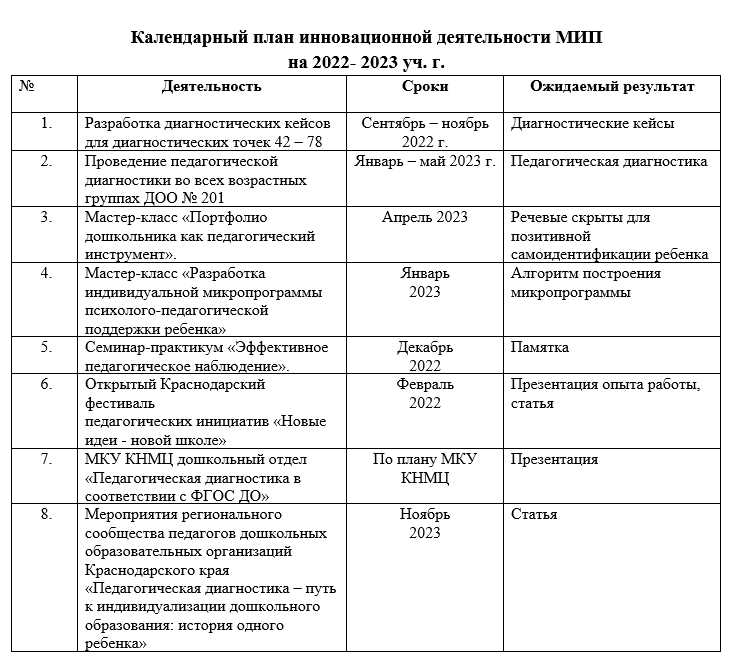 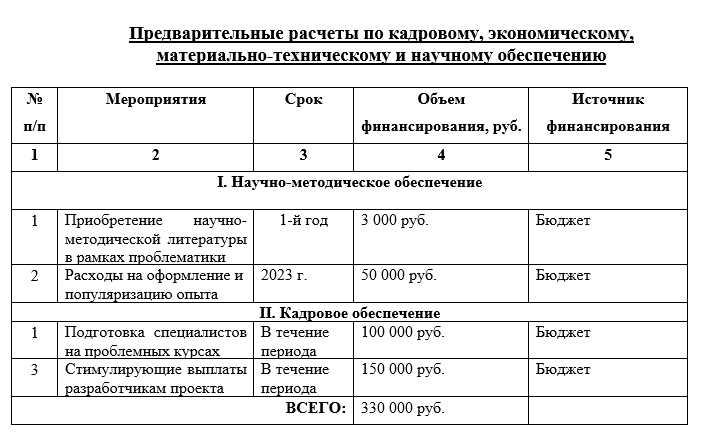 МУНИЦИПАЛЬНОЕ АВТОНОМНОЕ ДОШКОЛЬНОЕ ОБРАЗОВАТЕЛЬНОЕ УЧРЕЖДЕНИЕ МУНИЦИПАЛЬНОГО ОБРАЗОВАНИЯ ГОРОД КРАСНОДАР 
«ЦЕНТР РАЗВИТИЯ РЕБЁНКА – ДЕТСКИЙ САД № 201»
350080 г. Краснодар, ул. Сормовская 110  т. 232-48-63
e-mail: detsad201@kubannet.ru        сайт:  ds201.centerstart.ru
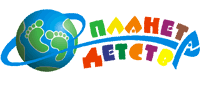 Благодарим за внимание!